Fig1
Aiii
Aii
Ai
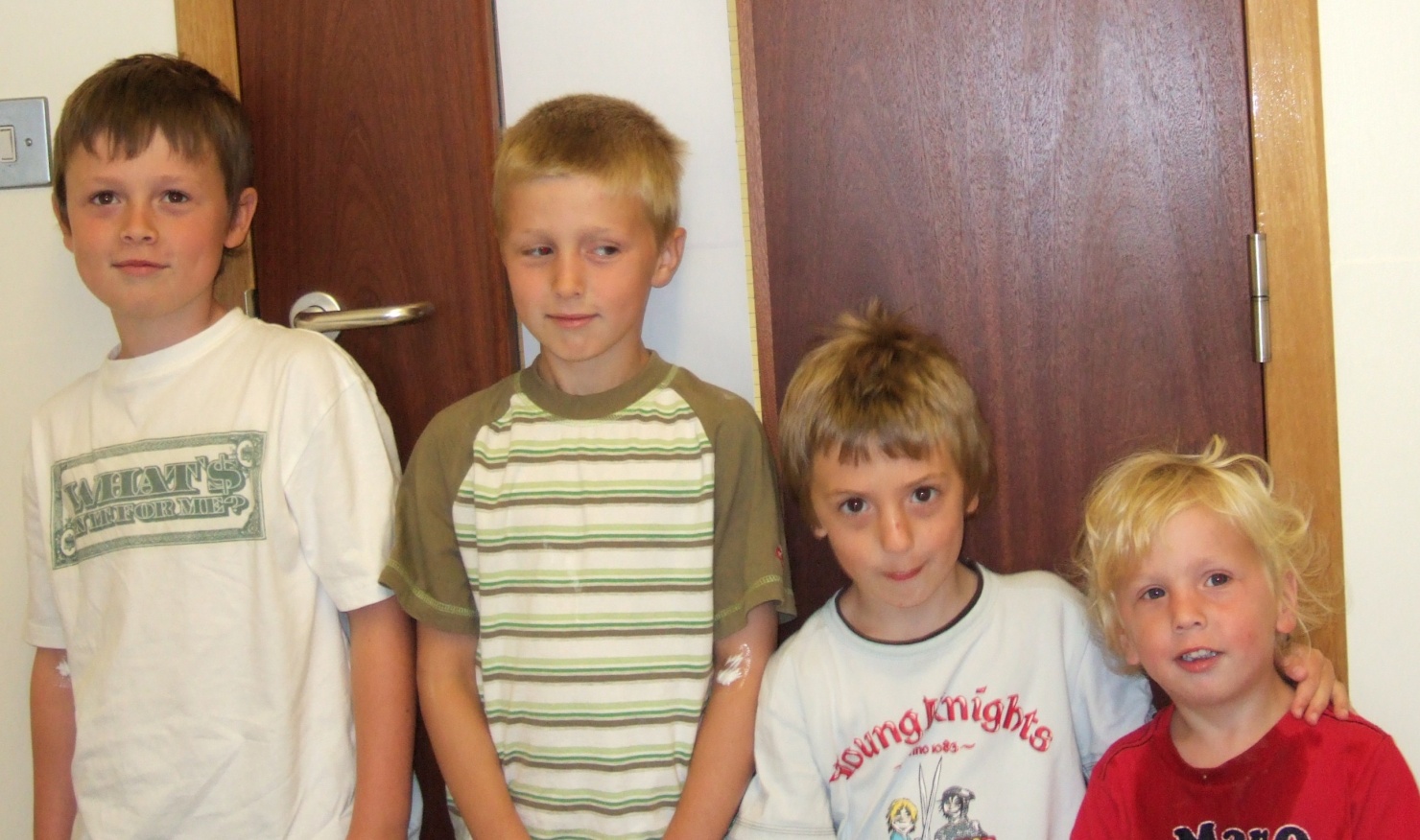 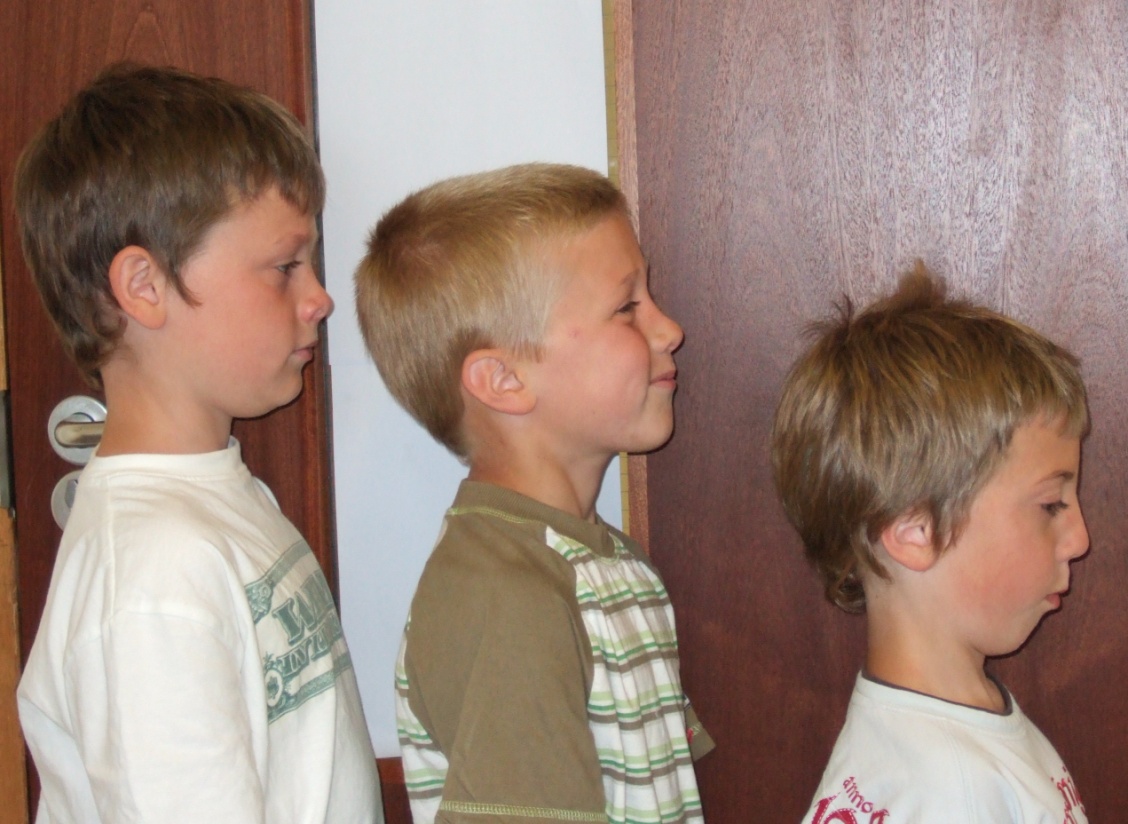 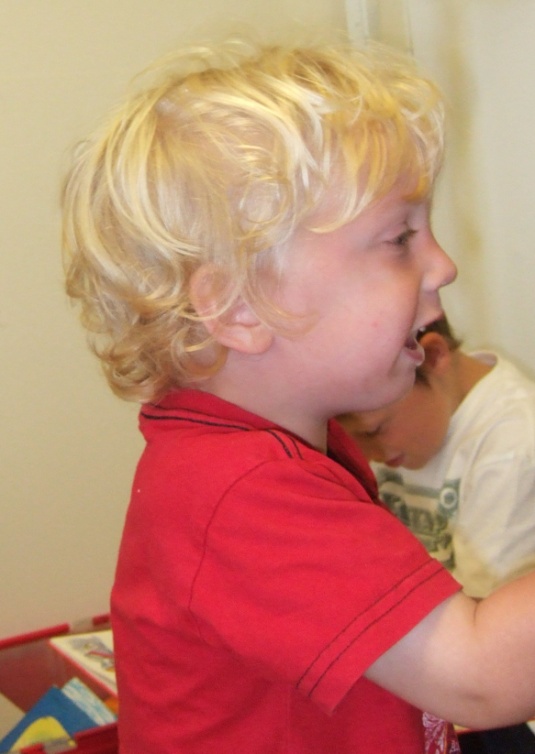 B
PRS183
1             2
I
KCNJ2
del/+            +/+
1            2           3           4
II
del/+          del/+            +/+              +/+
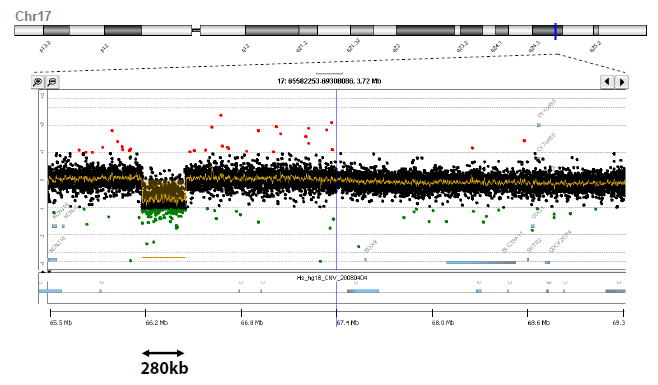 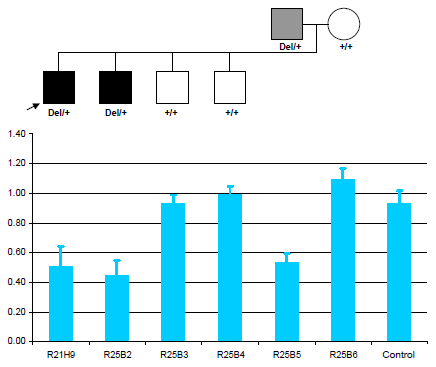 1.156
Mb
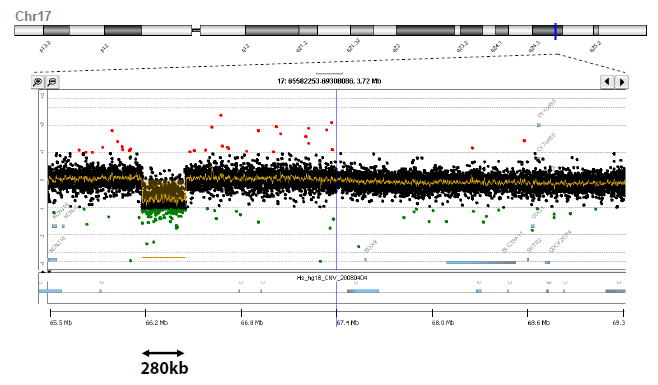 SOX9
II1         II2         II3         II4         I1          I2     control
= PRS, flat midface, pectus excavatum
= cleft of soft palate, flat midface
Fig2
A
1                       2
I
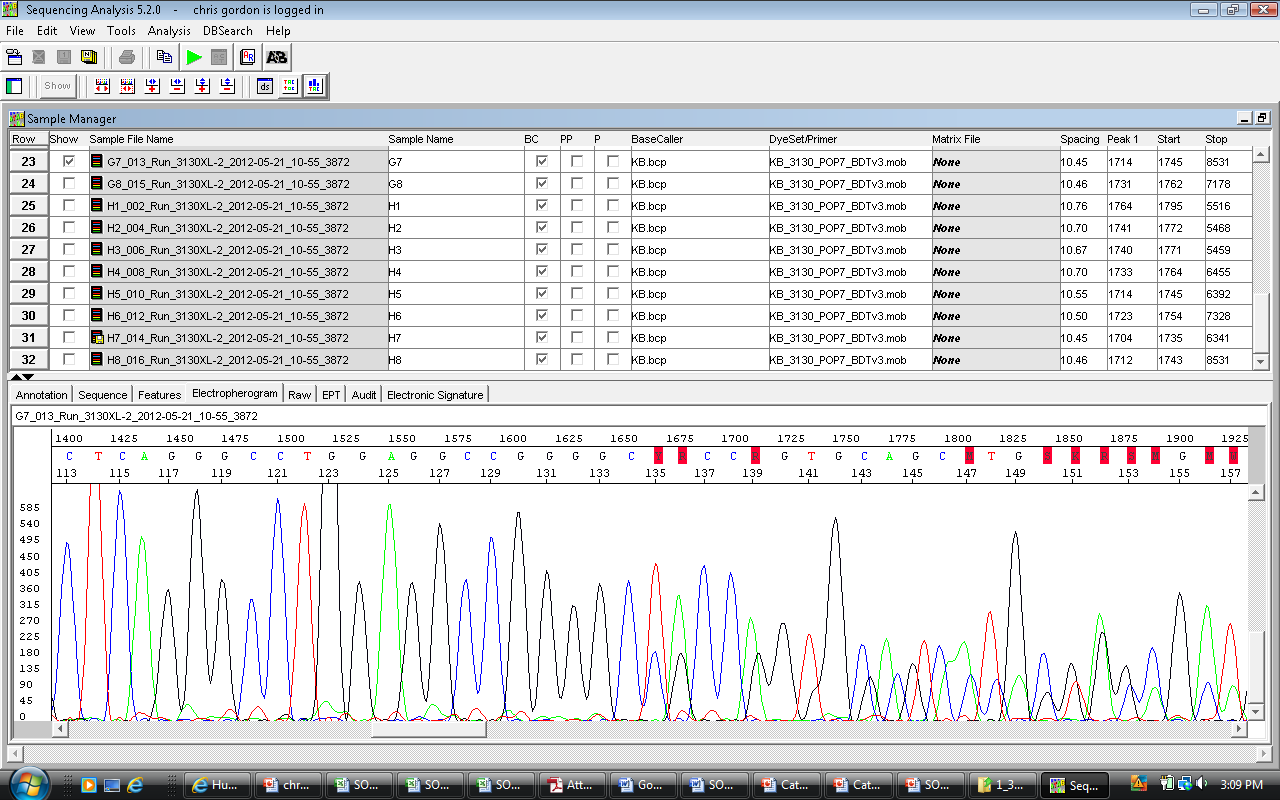 rs78542003
FOXC2 del
1                      2
II
rs78542003, FOXC2 del
1                    2
FOXC2; c.975-984delCGCCGGGGGC, p.Ala326ThrfsX8
III
rs78542003, FOXC2 del
rs78542003, FOXC2 del
lymphoedema 
distichiasis
PRS
Bi                                                            Bii
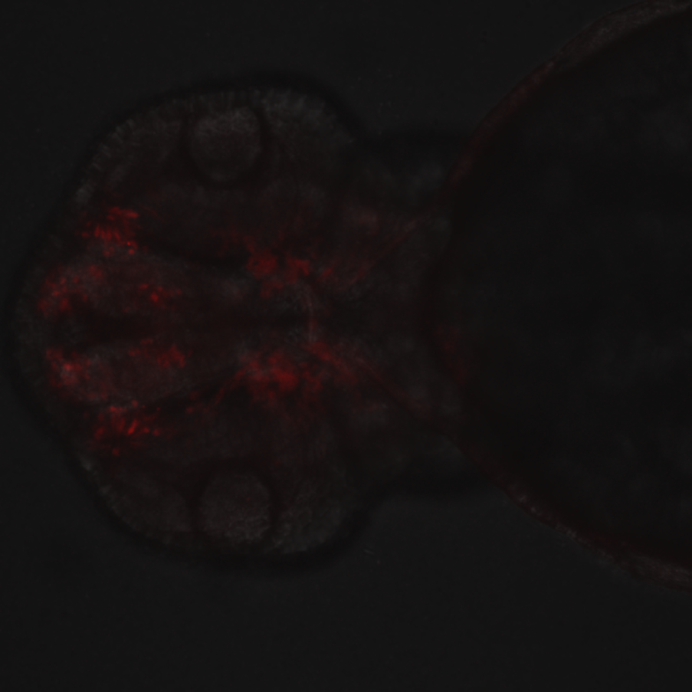 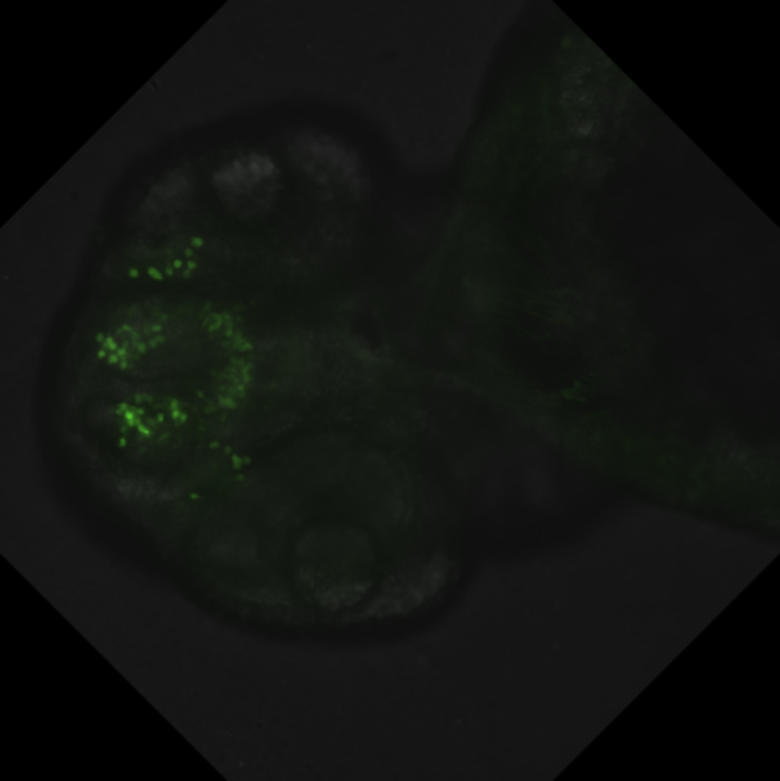 pas
op
pas
op
fb
fb
HCNE-F2(wt)-mCherry                                       48hpf
HCNE-F2(var)-GFP                                         48hpf
Biii                                         Biv                                        Bv
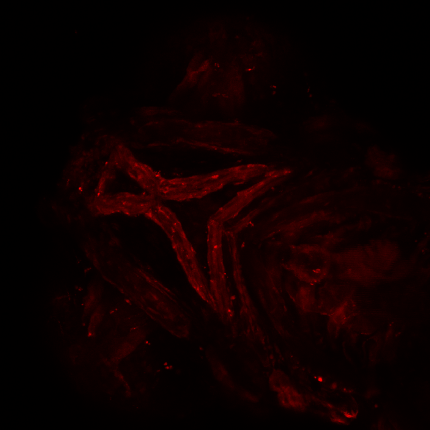 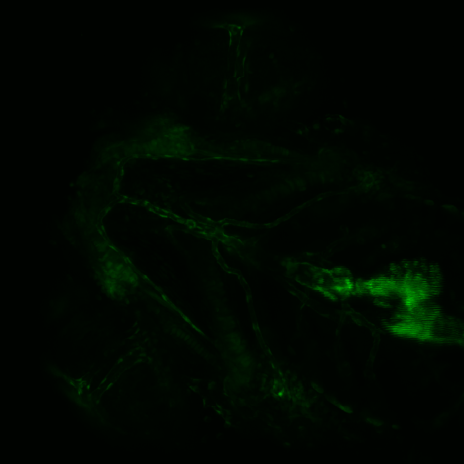 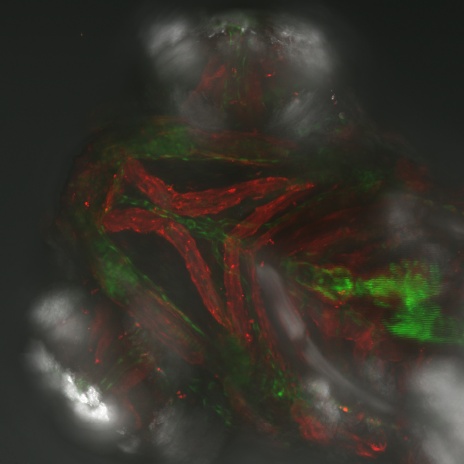 ep
ep
ch
ch
HCNE-F2(wt)-mCherry               5dpf
HCNE-F2(var)-GFP                      5dpf   merge Biii+Biv+brightfield        5dpf
Fig3
A
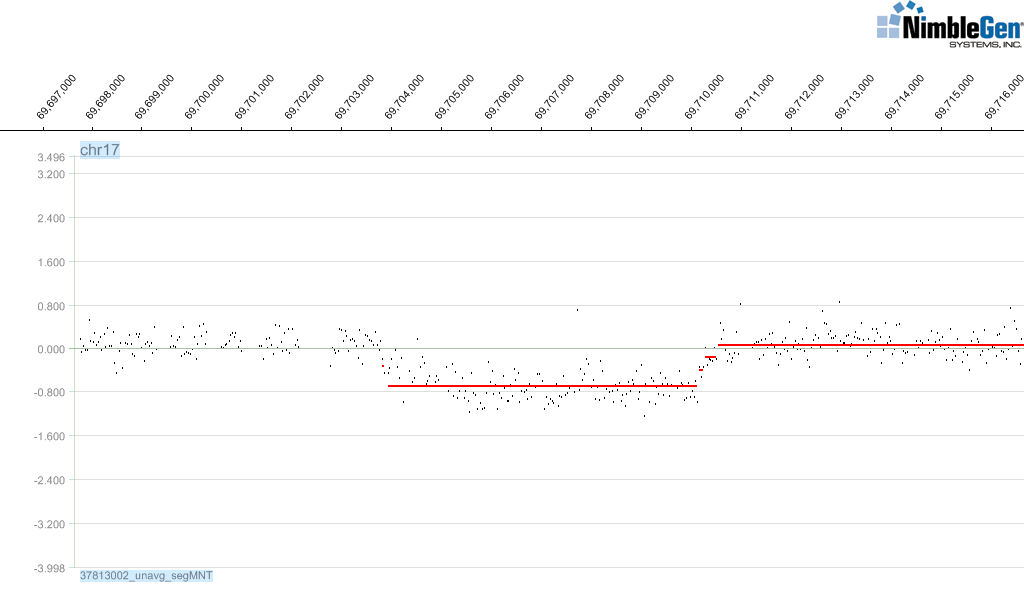 407 kb upstream of SOX9
deletion = 6031 bp
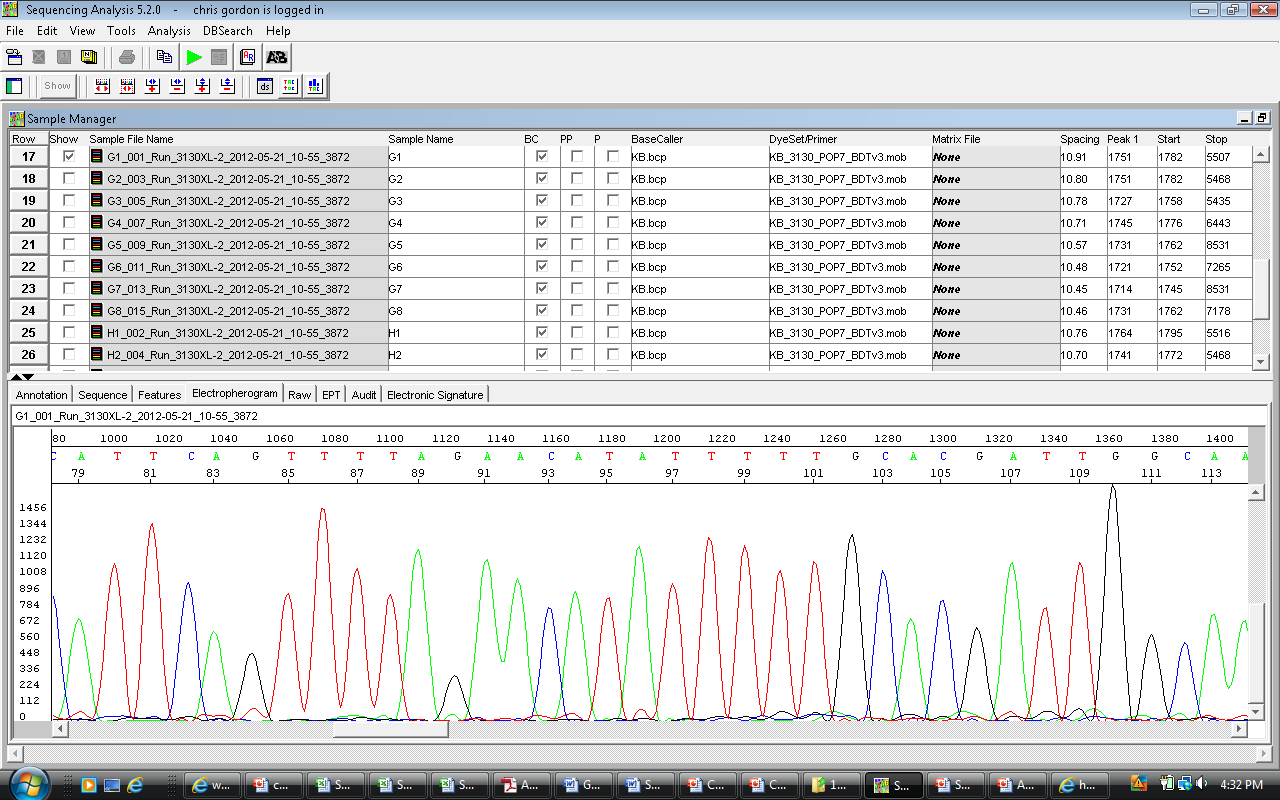 C  A  G  T   T  T  T A  G  A  A C A  T A T   T   T  T  T  G C  A C  G  A  T  T  G  G
del-spanning:
C  A  G  T   T  T  T A  G  A  A C A  T A t    t    t  a  t   c  a  t  c   c   c  a  a   a  g
5’ reference:
t   g   t  c   a  a  a  a  t   g   c  a c  a  g T   T   T  T  T  G C  A C  G  A  T  T  G  G
3’ reference:
B
neg
III3
III1
II3
III2
II2
I1
M
PRS116
1
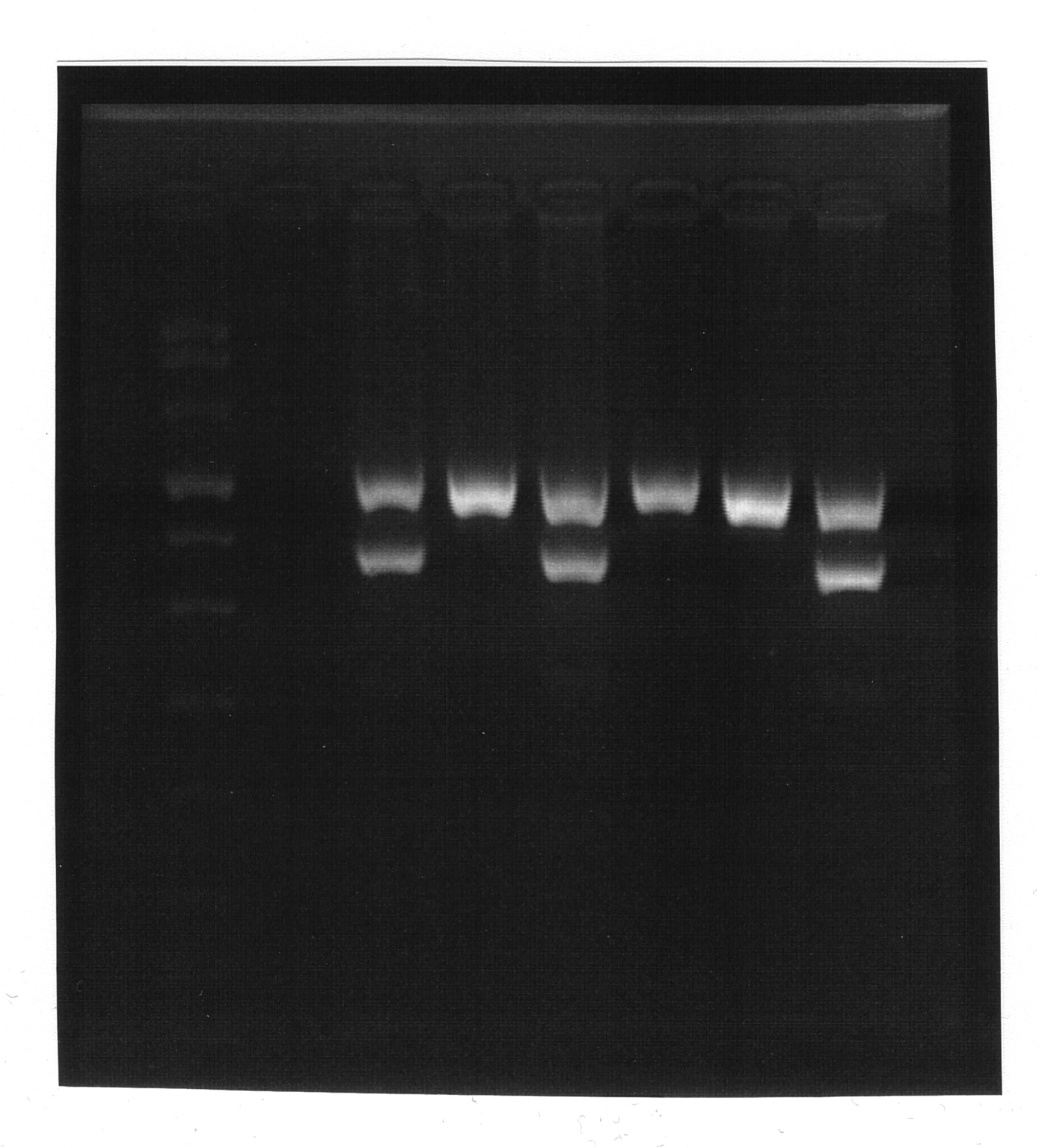 I
del/+
1                     2                     3
II
+/+
del/+
= deafness
= PRS
1                  2                   3
= feeding difficulties at birth
III
= Dupuytren’s contracture
del/+
+/+
+/+
Fig4
A
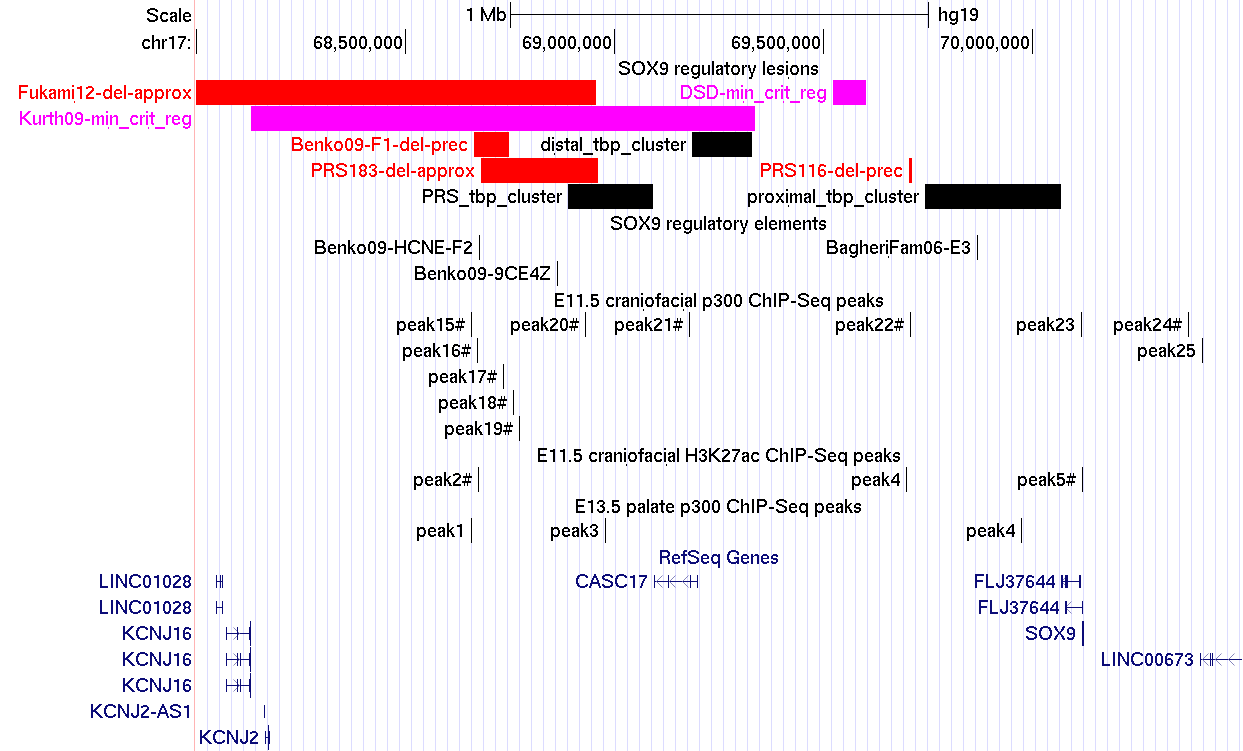 CEN
TEL
B
C
B
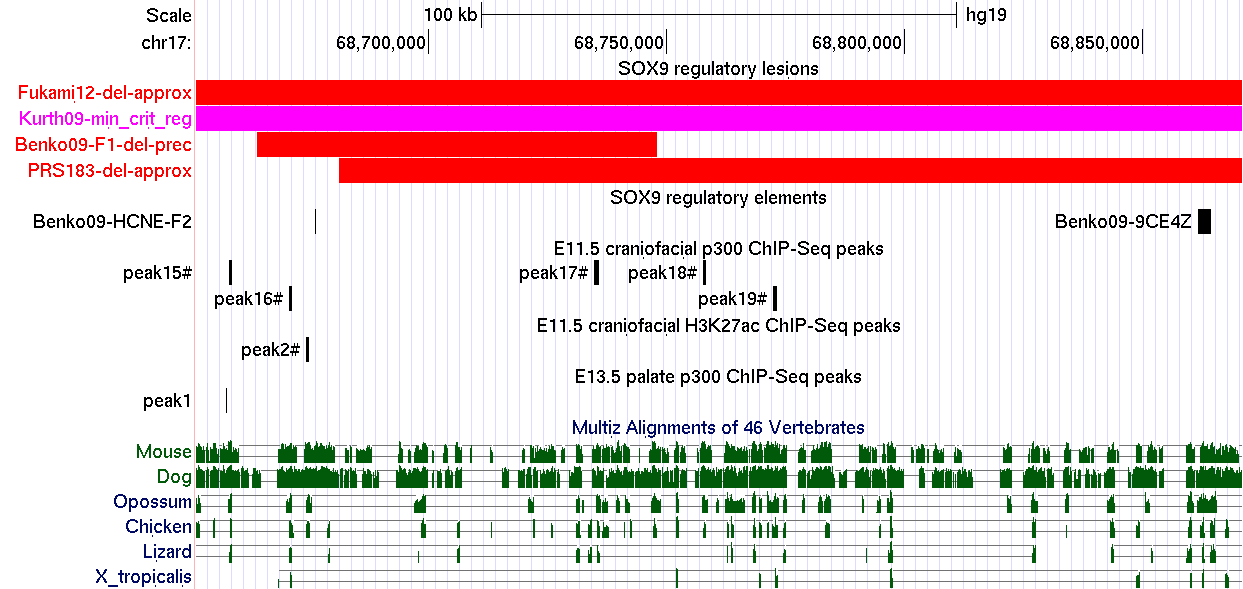 A
B
C
D
C
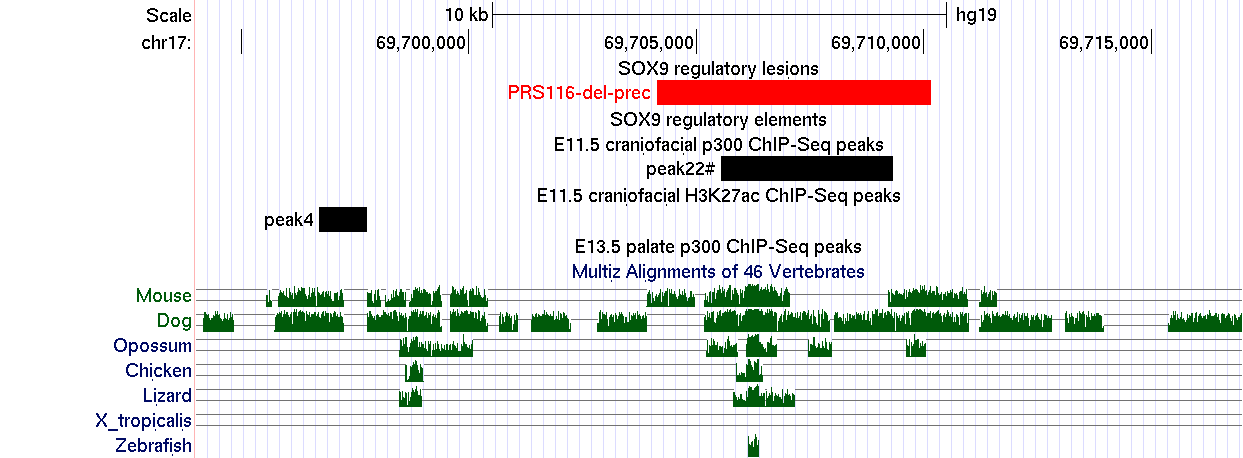 Fig5
A
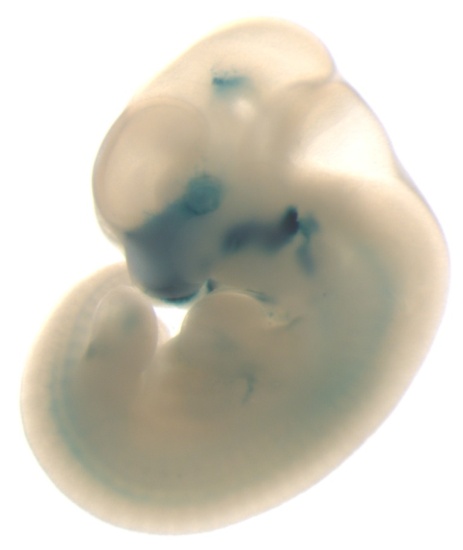 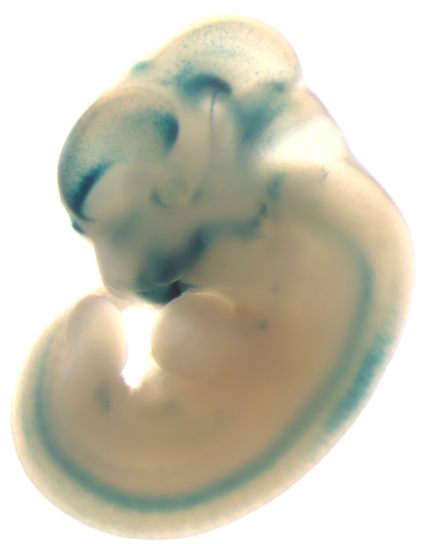 peak 16-lacZ
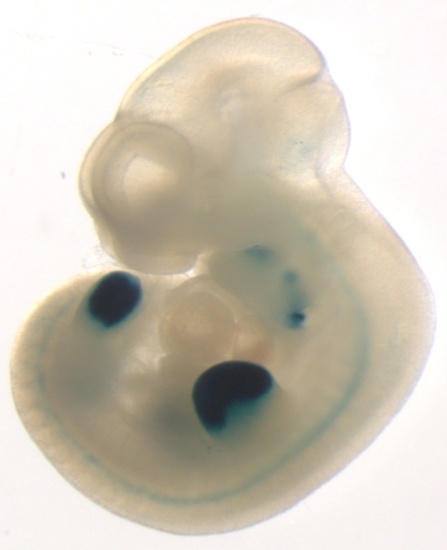 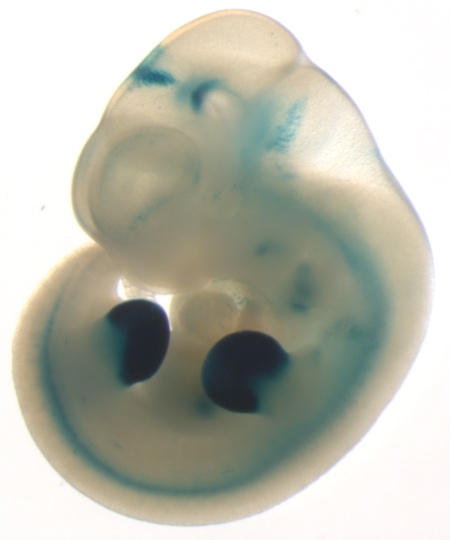 peak 22- lacZ
B
peak 17-GFP
48 hpf
48 hpf
96 hpf
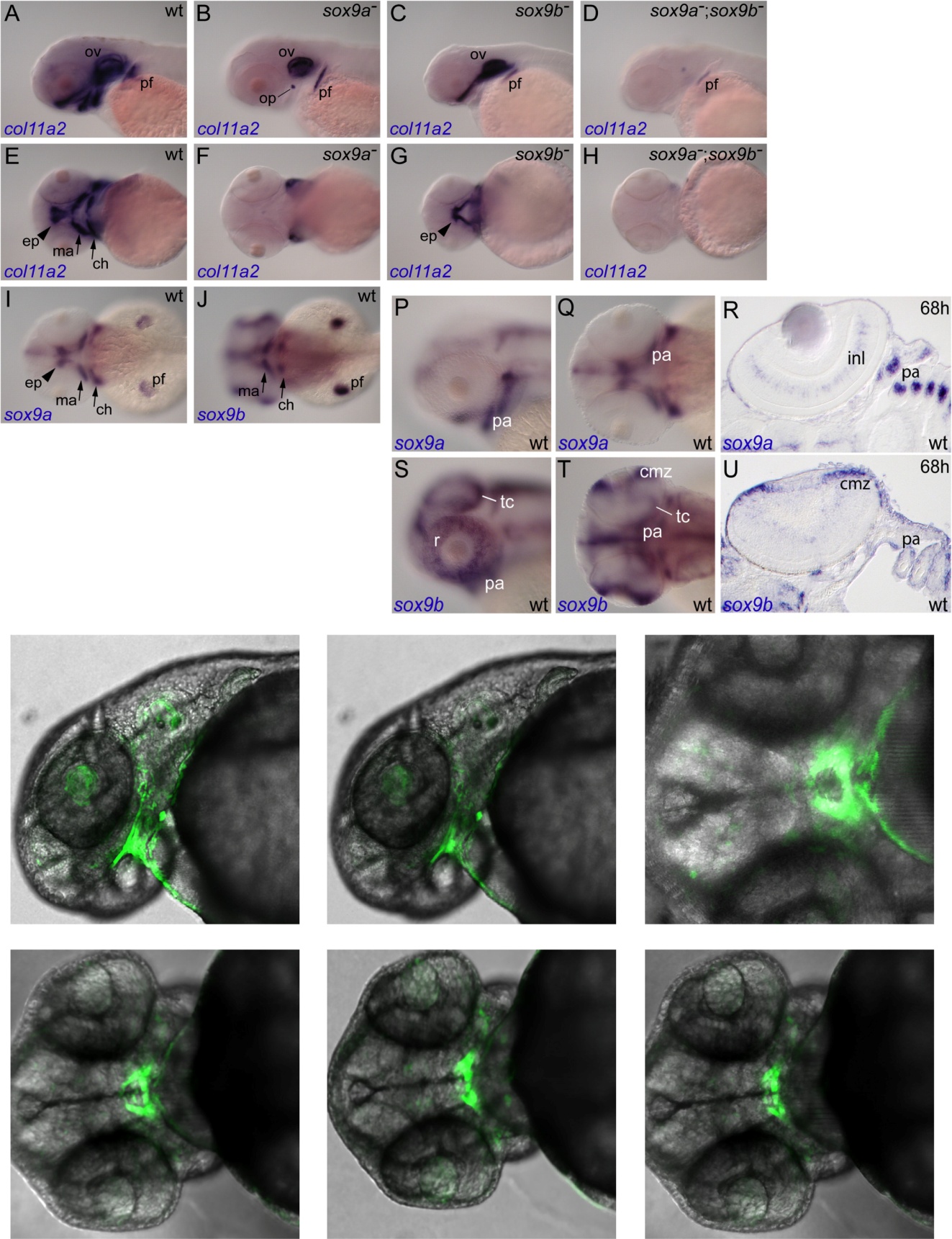 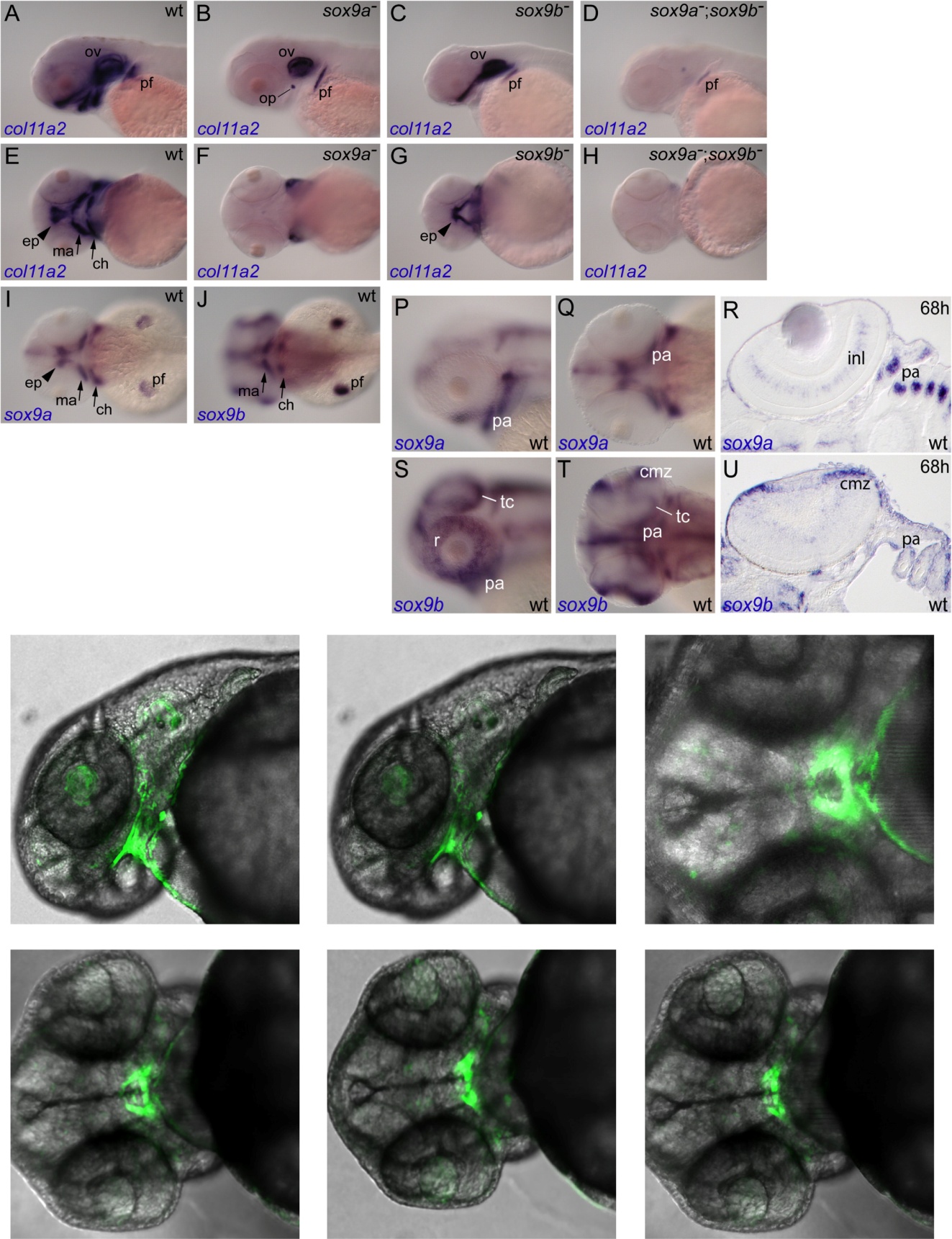 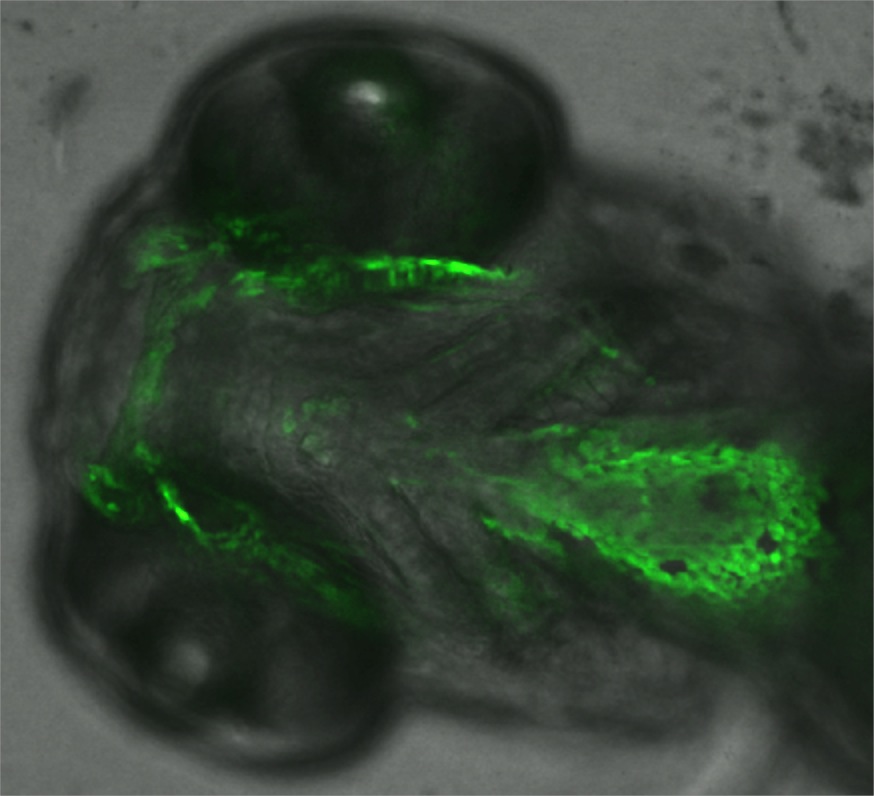 Mc
pq
oc
pa
lat
ven
ven
Fig6
A
B
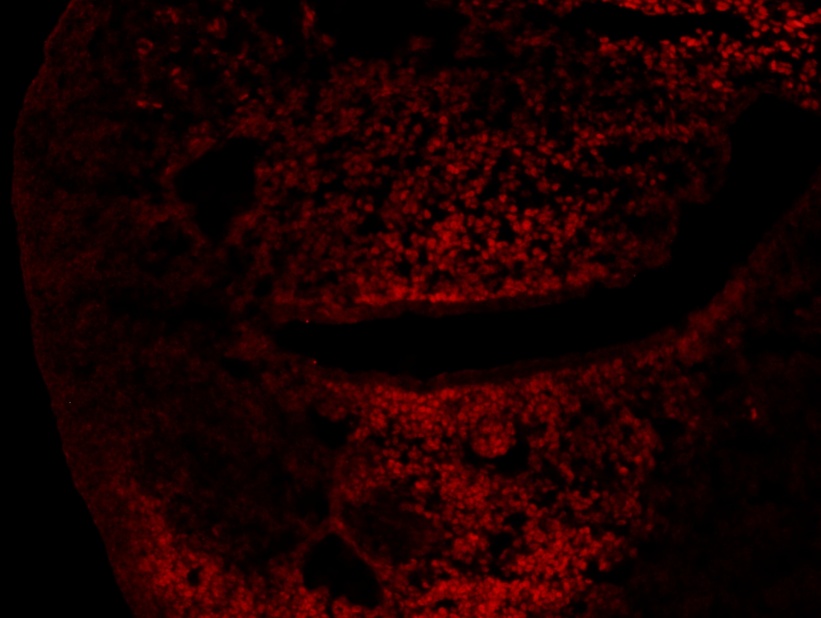 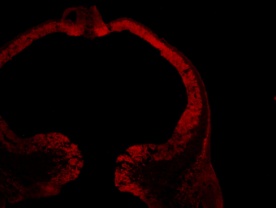 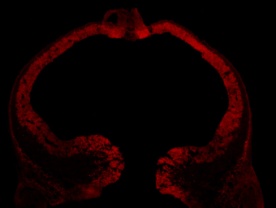 oc
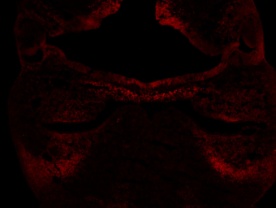 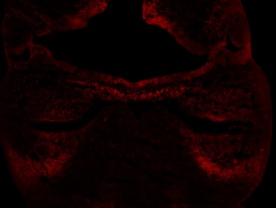 B
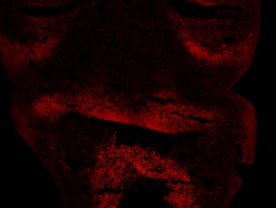 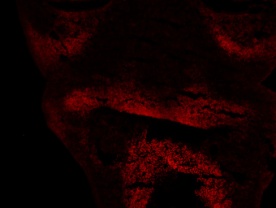 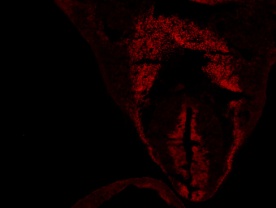 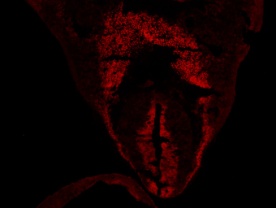 mp
Sox9
Sox9
C
D
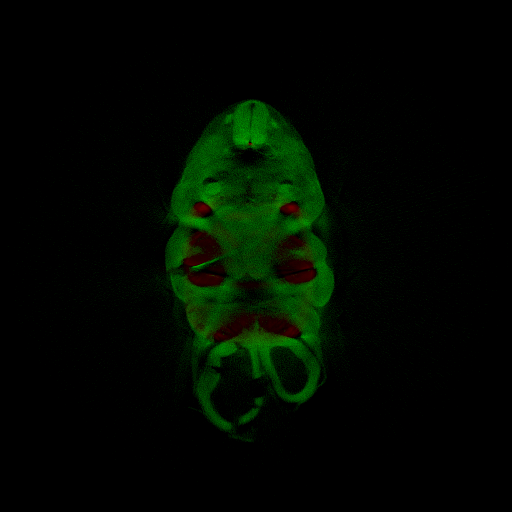 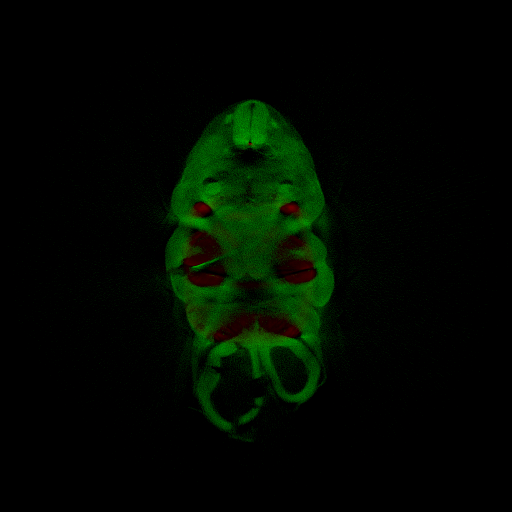 oc
D
mp
peak 16-lacZ
peak 16-lacZ
E
F
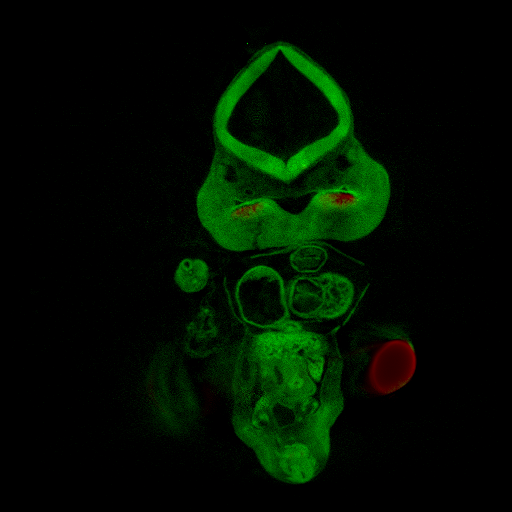 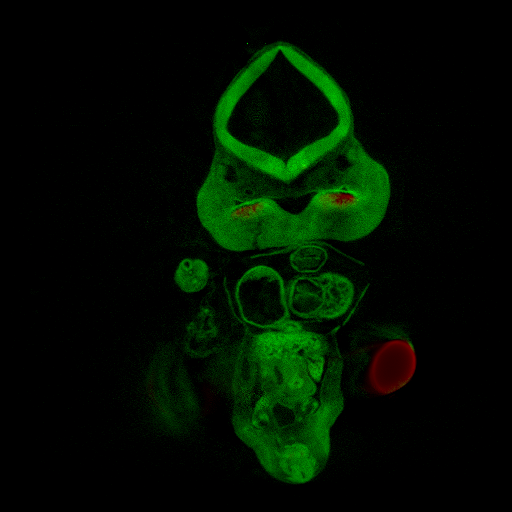 F
oc
mp
lb
peak 22-lacZ
peak 22-lacZ